Jessamyn West - May 7, 2020
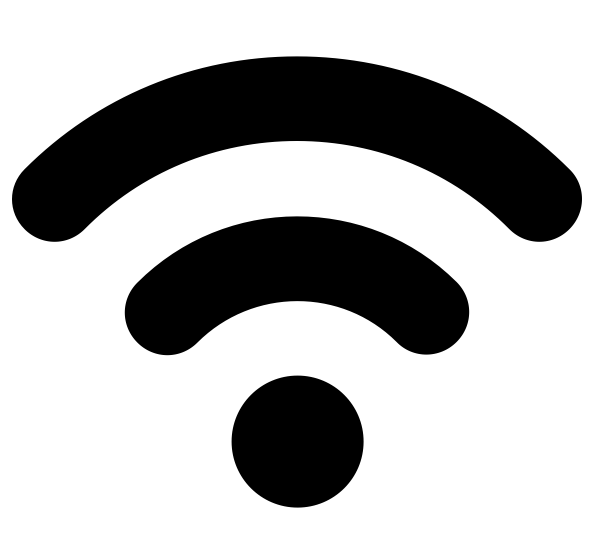 This 
Unprecedented 
Digital Divide
<librarian.net/talks/swfln>
[Speaker Notes: Hello and thank you for having me. This talk points to some things that are online and I've assembled a list of links (plus a version of this talk including all of my notes) at the web address on the slide. Let's get started.]
Thanks for being here.
We'll do what we can.
[Speaker Notes: First off, we're all doing the best we can and I want to acknowledge that. I do not want this talk to be a chirpy "Here's how to do more with less!" as much as a way to explain what we know about the digital divide and some things, a few things, that we know can help. You care, that's important. And nowadays caring can go a long way towards helping people whose needs may have radically shifted.]
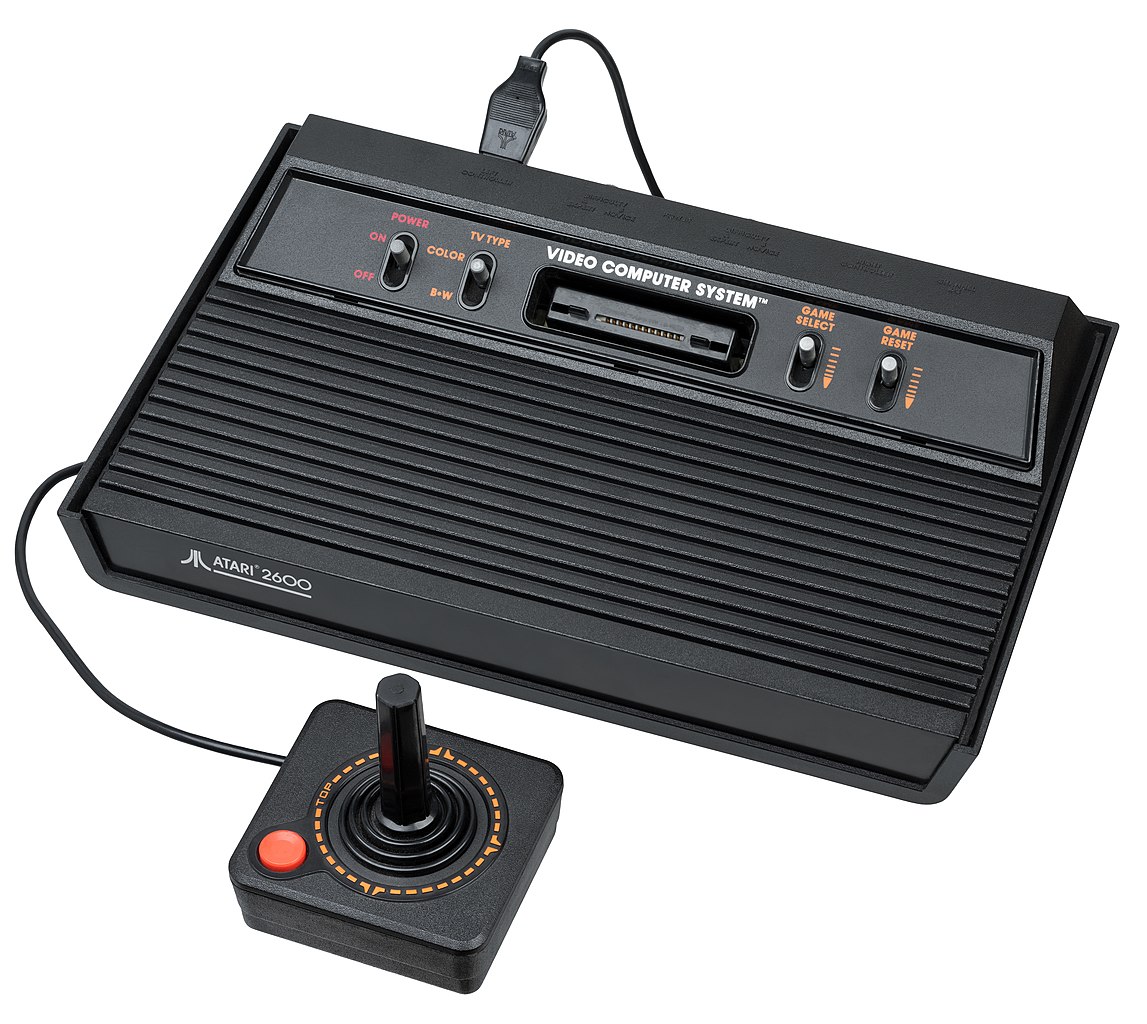 [Speaker Notes: A very brief outline of who I am. The first computer I got to use was this one and ever since then I've felt like computers are fun. This may be a normal belief but it's not normative. Many people do not feel this way. I also grew up in a house with a parent who "did computers" (somewhat unusual for someone my age) and so I knew a lot of computer words and was used to them. This will come up later.]
[Speaker Notes: I started library school (in this building, if you can believe it, though not in this room) before the graphical web and graduated after. Since then I've done many things but the bulk of it can be summed up as "teaching people how to use computers, in a library setting" Lately I've been living in Central Vermont where I do a regular drop-in time to help people learn to use technology. I see many people who are digitally divided, for a number of reasons.]
Digital Divide
[Speaker Notes: Let's talk about the digital divide. It's a term people use a lot (often when someone is talking about "solving" it) but I want to sketch its outlines.]
Digital Divide Definitions Developing
Original: No computer (b/c no money or access)
 Next: No internet (b/c no money or access)
 Lately: Same issues combined, though diminishing (thanks libraries!)
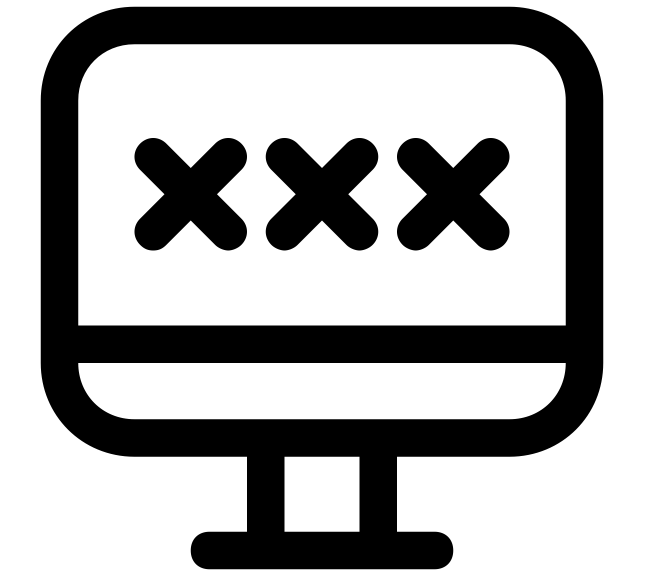 [Speaker Notes: The definition has evolved over time. The first two options have been really well-addressed by public libraries. Go us! However the third issue gets tricky and I want to explore it more. Because if the problem is just access to computers and wifi, why didn't libraries actually just FIX this?]
Digital Readiness
[Speaker Notes: This is the concept I have been talking more about lately.]
Skills              +               Trust
Clicking, navigating, reading, knowing when and how to act
 Being able to get out of a problem, troubleshoot, formulate a help question, and search for an answer
 Their own abilities to use the skills
 Their ability to assess the information they are getting
 Knowing when they need help and when they don't
[Speaker Notes: As more and more learning gets shifted into online spaces, both slowly over time and also suddenly over the past two months, we're looking at a new and different sort of divide which is this combination here. Are people ready to put themselves in a "teach yourself" environment? And what determines this isn't the strength of your wifi or the speed of your computer or your ability to click, it's more of a combination of things. Those skills are part of it, but there's also the trust aspect. Do you feel confident in your own abilities. Can you determine when you need help? Can you tell what is "fake news" and what is just someone with an opinion? These are all challenges and mean we may need to be teaching tech a little differently.]
"Asking people about their familiarity with tech terms has been shown to be a good proxy for their overall level of digital skills."
Pew Research Center
[Speaker Notes: And it can be hard to tell where people are along this spectrum. I read a fair amount about it and one of the things that can correlate with people's readiness can be, oddly enough, their knowledge of vocabulary. Someone who knows what a JPG is, will be more likely to be able to edit a JPG. This doesn't mean, of course, that teaching these terms makes people ready, but that immersing people (appropriately) in vocabulary they need to know (browser, JPG, URL) can help them and also give you an idea of how much they need to know]
Digital Equity
[Speaker Notes: And then, the last part of the puzzle is the issue of people who aren't digitally ready for reasons that are wrapped up in larger socioeconomic factors or, plain and simple institutionalized racism and sexism.]
"…[P]aying for broadband is not as much of a choice that involves what they are willing to pay for different Internet speeds, but rather a choice between broadband service and the ability to pay for food."
Dr. Colin Rhinesmith - Poverty and the Cost of Broadband
[Speaker Notes: Many people who study this topic have written eloquently on the subject and I encourage you to read some of the links I've included, but the big deal is that it's tough for people to focus on a monthly internet service (getting it, paying for it, sustaining it) when they have other much larger issues to deal with.]
A cell phone is not a computer.
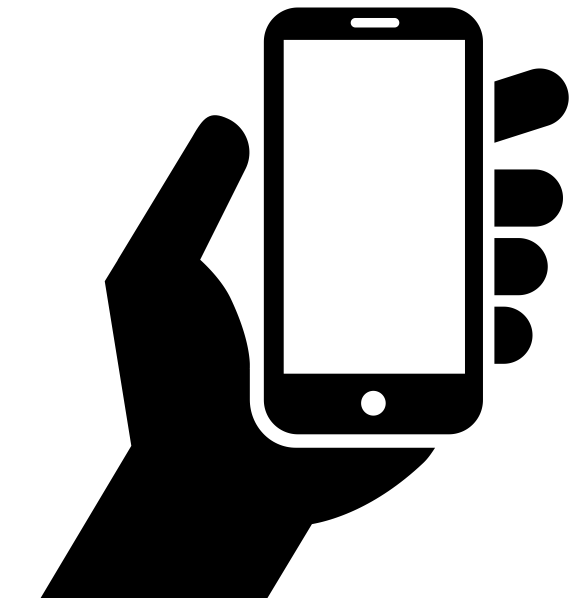 [Speaker Notes: So a few examples. I use this one a lot. We see a lot of people in the media cheering at how many people are online now and those numbers have improved. But often they are sort of mushing together people with computers and people with cell phones. And don't get me wrong, cell phones are useful and having some connected device is better than nothing. But it's much harder to create on a cell phone (and much easier to be a passive consumer). A cell phone doesn't (usually) provide broadband for your household). Not all web pages are built for cellphones. Browser plug-ins like ad-blockers (mostly) or facebook purity or other things that help you control your experience aren't made for cell phones. So yay for cell phones, but they're different and it's good to know that.]
Mobile data plans are not home broadband.
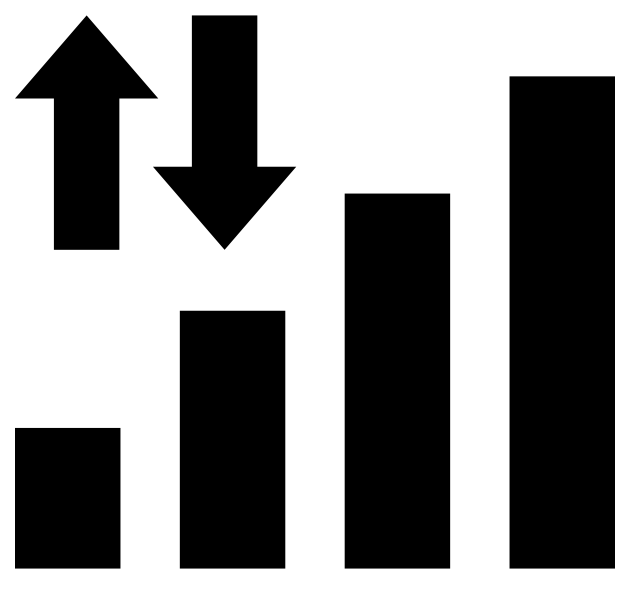 [Speaker Notes: Cell phones also send their data through a few major corporation's servers. A data plan on a cell phone is very different from fixed broadband at home. A cell phone often has data caps. A cell phone doesn't have net neutrality.]
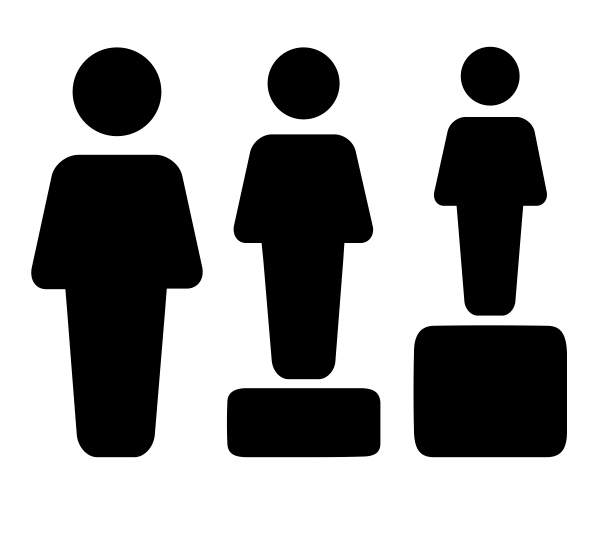 "Design and delivery of devices and services can… create barriers when they do not recognize the needs of all ages or cultures."
Pew Research Center
[Speaker Notes: And, from a wider equity perspective, the people who are designing websites are often not thinking about all the people (the way libraries do) but most of the people. If you are a large company, you may not care if the last 5% of people can see or  use your website easily, as long as 95% of them can make a purchase. (unless someone sues you) But those 5% of people care a lot! This can be a cultural thing too, the way websites talk to you, or the hoops they make you jump through. Every now and again I have to solve a CAPTCHA which involves me clicking on fifteen little squares just so I can "prove" I am a human being (training robots, incidentally).No big deal for me, though aggravating, but actually nearly impossible for someone with a shaky hand who just wants to use a website. Each click counts!]
#brands make it hard to find the things they don't want you to find
Also the young people who build most of the web have better eyesight and less shaky hands than average.
[Speaker Notes: My favorite example is this one. Facebook wants to make privacy tools difficult to get to, so they hide it under a menu and stick it down at the bottom. It might not even occur to the young men and women designing this that it's an obstacle. Their average age is, roughly, 30.]
Digital Inclusion Work
Affordable broadband
 Low-cost computers
 Digital literacy training tied to relevant content and services
 A tech support plan or path to enable actual use of 1 through 3.
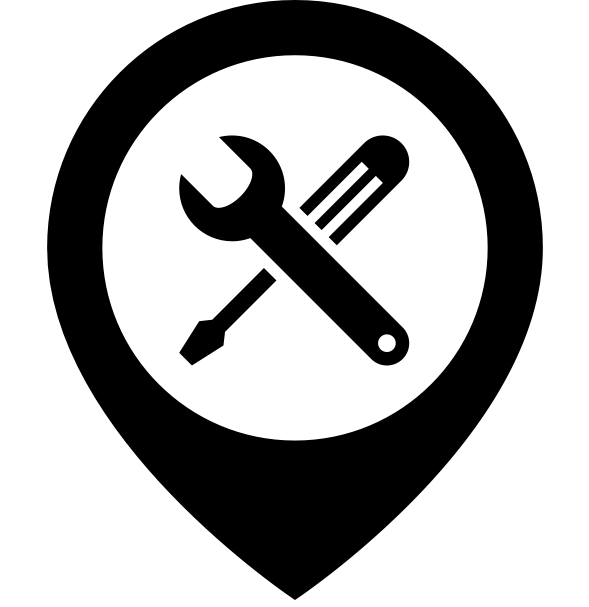 [Speaker Notes: So what people have said needs to happen to work on digital inclusion are these four things and I would make an argument that some sort of accessibility function (somewhere between 3 and 4) needs to be built in.Because if people see tech environments as made for "other people" they'll be less likely to engage.]
New Normal
[Speaker Notes: Now let's talk about where we are. And I'm not going to talk much about *waves hands* all this because we're all in it together even if what we're"in" may vary somewhat state by state.]
We need to get people computers and internet access at the same time as we are encouraging and teaching them how to use both. 
This is hard.
[Speaker Notes: From a bare bones tech perspective, this is what I see as the mission now.]
Digital Divide Definitions During a Pandemic
Without help, whatever digital skills you had in the Before Times are what you have to work with. 
 All your school and work and socializing are online now.
 Most of your shopping, civics, recreation, and news are online now.
 There may be some new options for improving your tech & internet situation. Support paths are confusing.
 Everyone is in kind of a bad mood. At best.
😟
[Speaker Notes: And breaking it out into parts, it's more like this. People who lack digital readiness really aren't going to be able to deal with #4 on their own, especially if they've got three kids at home and a job they still need to go to (or were laid off from) That is where you can come in, and I know you're managing your own stuff!]
Homework divide, exacerbated
15% of U.S. households with school-age children do not have a high-speed internet connection at home.
35% of households with children ages 6-17 and an annual income below $30,000 a year do not have a high-speed internet connection at home (6% for households earning $75,000+).
24% of teens with an annual family income below $30,000 said they often or sometimes cannot do homework assignments due to lack of reliable access to a computer or internet connectivity (9% for households earning $75,000+).
[Speaker Notes: The Homework divide was already sort of dicey, with kids who WENT TO SCHOOL having these challenges.]
Cell phone
Public wifi
[Speaker Notes: And here's a graphical representation of how this falls out among loose racial categories]
Tech Considerations
[Speaker Notes: So let's think about the things we're in a position to be doing about this. I'll split it up into two categories, tech and non-tech. I don't know your particular situations, so these are kind of broad strokes based on what I've been seeing in Vermont and when I talk to librarians around the country.]
How to Help Someone Use A Computer
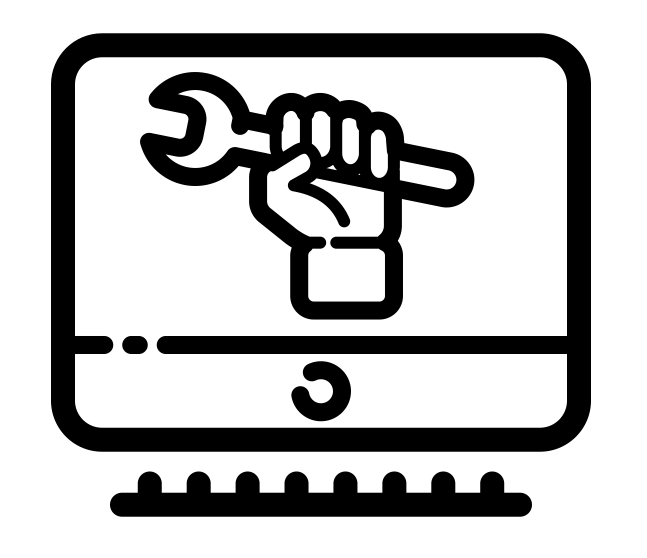 Your primary goal is not to solve their problem. Your primary goal is to help them become one notch more capable of solving their problem on their own…. 
Help them learn to think the problem through.
[Speaker Notes: The one document, the only link I would urge you to read if you look at my list of links at all is How to Help Someone Use a Computer, a simple list of things to think about when you work with novice users. It's got a lot of good advice in it, and the one line that I will pull out for this talk is about problem solving or troubleshooting. We want to help people think about solving the problem, even if they don't solve this particular problem.]
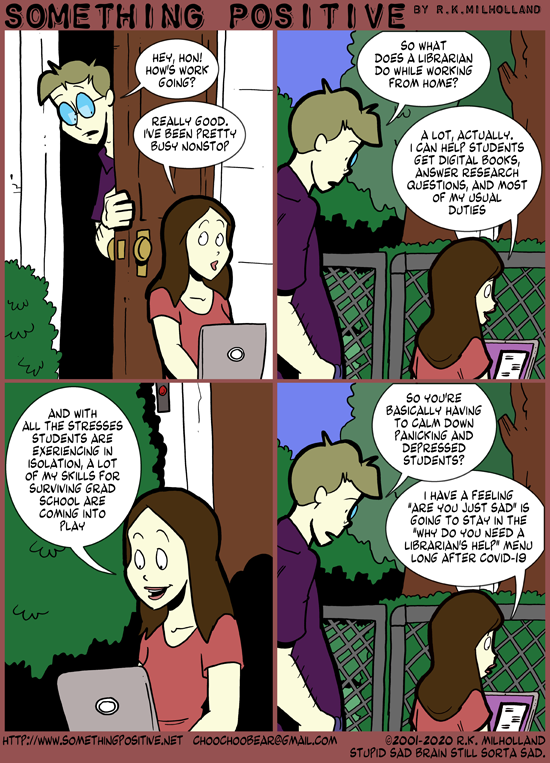 Helping people engage with the new normal.
Think of it not as tech support but tech-enabling. 
Or maybe tech-facilitating.
[Speaker Notes: This is just a comic about librarians working from home talking about the emotional support aspect which can not be overstated. So instead of thinking about fixing people's computers, we're thinking about getting them ready to fix their own computers.]
If they have to use a website, is there a handout or site that can show them how to use that website? 
If not, could you make one?
[Speaker Notes: And thinking about your role in that. Usually we point people to resources, could we be making resources? (our unemployment site in VT changed as we went into this crisis, even people who knew how to use it before may not know how to use it now. What could help?)]
If they need to contact tech support, is there a handout or site that can show them how to contact tech support? 
If not, could you make one?
[Speaker Notes: And even a basic thing like knowing how to call the cable company if something isn't working or calling their ISP if something new is happening with their email. You know how often people don't go to a doctor and let things get worse? This is also true with IT stuff.]
If they want to "meet" with people (known or unknown) can you help them do that? 
Can you lend them your Zoom room?
There are 100x more software evaluations being done by digitally divided folks than ever before; knowing when to say "Use this." vs. "Here are options." is a great skill.
[Speaker Notes: And we need to connect. And sometimes we just want to connect. And how can that happen in this new normal. And as an aside, it's a real skill to know when you need to tell someone "Just install AVG Free" and when to say "Here are a list of low cost laptops, pick one that will work for you"]
A simple "talk to tech support" script
I wanted to _________, I tried _________, 
what I was expecting was_____, 
what I got instead was ________.
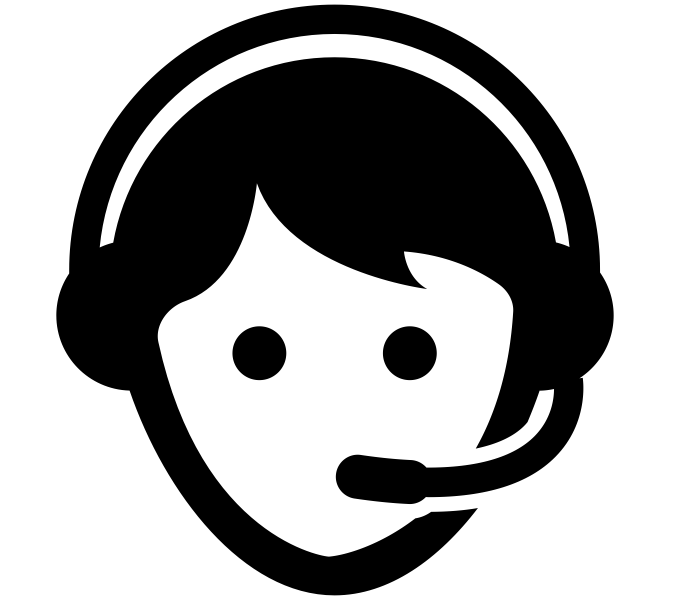 [Speaker Notes: I don't do drop in time in person anymore but I will do it over email (which doesn't work for a lot of people but will work for some, if they need phone support they can call the library) and I've helped people learn to describe a problem. Not included on this slide is a web address people can click that gives them information on how to take a screenshot. And if they have Skype we can share desktops, and if they can do  Zoom I can see their desktop.]
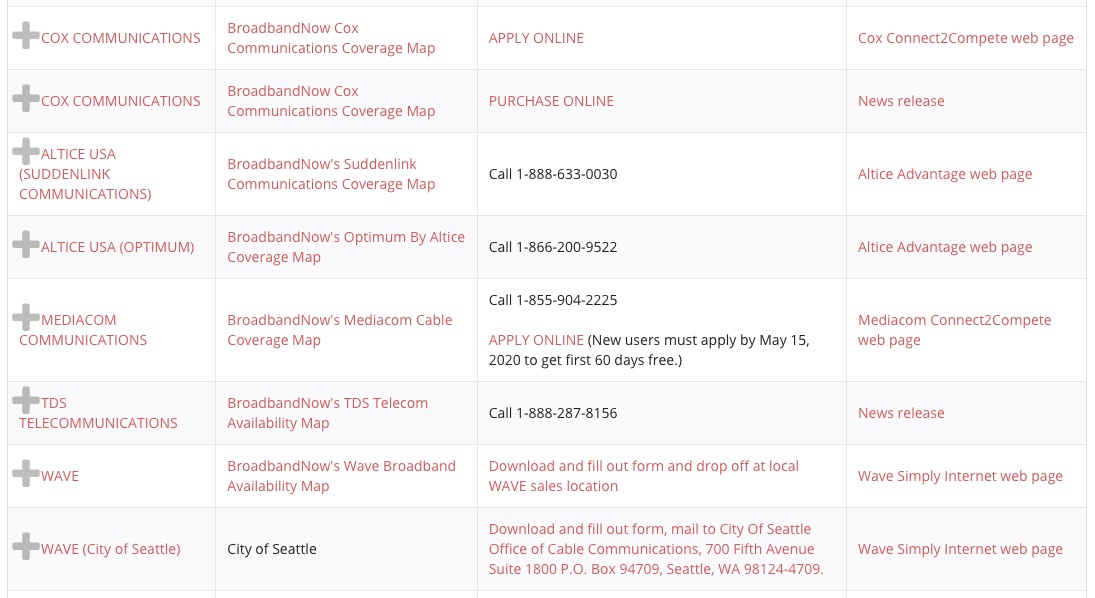 Do you know how to connect people with low-cost internet and technology; do you know the new COVID-19 rules & regs?
[Speaker Notes: More than ever, our networks are almost more important than our resources, and definitely more important than our spaces. Knowing I don't have to get my car inspected this month saved me some time and energy. Knowing they have more time to pay a property tax bill was relaxing for some of my neighbors. Knowing I could notarize documents over Zoom was a big new thing for me.Assembling a list of these new rules takes advantage of our professional skills.]
New goals for our digitally divided patrons
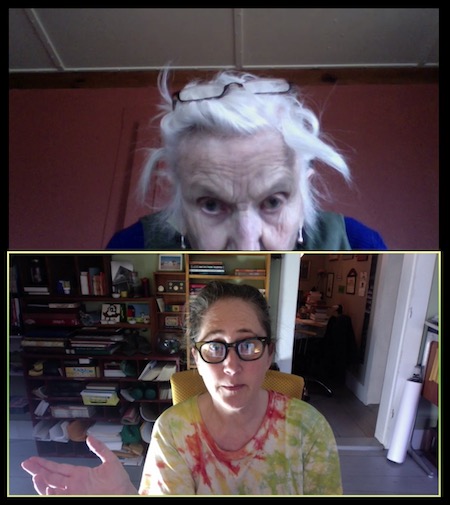 …not to help them get partway there.

The goal is for them to get there.
[Speaker Notes: This is me finally getting my landlady on Zoom. f you can screenshare you can help them with tech stuff. And the trick is the goalposts have changed.You can't just say "Here's a book about how to do that, good luck!" for the most digitally divided, you kind of have to make sure they can get there (in this case we were on the phone as I told her what to look for and click on the screen)]
👎
[Speaker Notes: And websites need to be simple. I'm on a mailing list for people working on the digital divide and someone came to the list with a new site they'd just built that could show people how to find food, shelter, tech support. Unfortunately, it was hard to use (many different tech skills) confusing to look at (showed random maps in the background, not ones germane to someone's locality) and pointed to bad information (WebMD)]
👍
[Speaker Notes: But then this one is not as polished to look at but is a joy to use. It teaches people all the skills they will need to complete the census form. It's lovely and straightforward and you can send people a link and then can, if they can use a mouse, probably guide themselves through it just like my favorite old school website mousercise (links on the links page)]
It's not just the access…
…it's the sign, and the parking, and the map that shows you how to get there.*


* both literally and metaphorically
[Speaker Notes: Because sending people to a place, or having a place, is only part of it. It's also making sure they know where that place is, they know how it works, they know what todo there (this is Land O Lakes' midwestern project to provide free wifi in parking lots of places they own)]
[Speaker Notes: And we're seeing some states or regions do this with things like wifi. Georgia has one that shows library locations.What I'dlove is a map that would show ALL locations including Dunkin Donuts parking lots and schools with wifi on etc, but we muddle forward.]
Non-Tech Considerations
[Speaker Notes: A few things to think about that fall outside of the realm of pure tech]
Giving website feedback offers helpful signals to someone who hasn't seen as many websites as you have.
👍
👎
[Speaker Notes: Those websites I showed you before? Not only did it have value for me to have looked at them beforehand, but often it can have value to tell people a website is bad. I know it's counterintuitive, but you can tell someone "Hey this unemployment website is hard to use but we can work through it together" and they will feel better if they had a hard time than if you'd just said "Here's the website" For people with low tech skills, a bad website is more reflective of THEM than the website.]
Reassurance and empathy without chirpy optimism. How can you say "We see you. We care. We're here to help." and not sound like someone's bank?
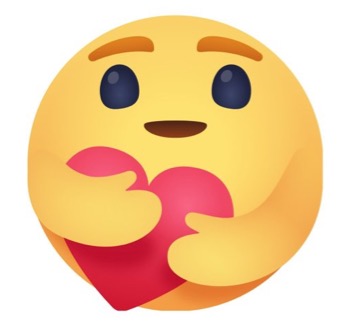 [Speaker Notes: We've all gotten too many dumb emails from brands talking about how we're all in this together. Facebook added this care emoji and I am not sure how I feel about it. But unlike, say, Southwest airlines, you're actually in a position to back that up with actions.When I have some downtime and I just need to have a moment I go trawling youtube for libraries' "We miss you" videos, I can not get over how sweet all of them are.]
Simple & optional
Something live, and a backup?
Where are places people like to talk, and what do they like to talk about?
Shorter check-ins but maybe more frequent.
Can regular library meetings still meet?
[Speaker Notes: In terms of whatever programming is turning into, I think about two things. Make offerings simple and make them optional. But think about what you used to do and see if you can still do them.Monday night knitting at the library was a big deal in the before times. Now people do it over Zoom and a small piece of what they're used to is still available to them. We also have a regular library book group, which meets once a month.It's changed to "Let's talk about books over Zoom" but a month may as well be a year.]
Copy & paste
are your friend
What are other organizations doing?
What are other libraries doing?
What is on the calendar?
What's some good (or OK) news?
How can you tell who you are not reaching?
[Speaker Notes: One of our local libraries just went through their ILS and called some of their "regulars" just to check in.There's a lively debate on social media about how much people thought this was a good idea, but it went a long way towards helping people feel connected in this small rural town. Don't feel bad taking stuff from other libraries. And think hard on who may still be left out and what might be a good way to reach them.]
What can be in person?
The very gentlest hot potatoes
A thing that helps with school
A thing that helps with not-school
A USB drive with… what?
[Speaker Notes: And sometimes things still happen "in person" and this is hugely location dependent, but one of our libraries has a "Little free joke library" by the book drop. Content on USB drives isn't out of the question (though I haven't seen anyone doing it)]
Inclusion = access
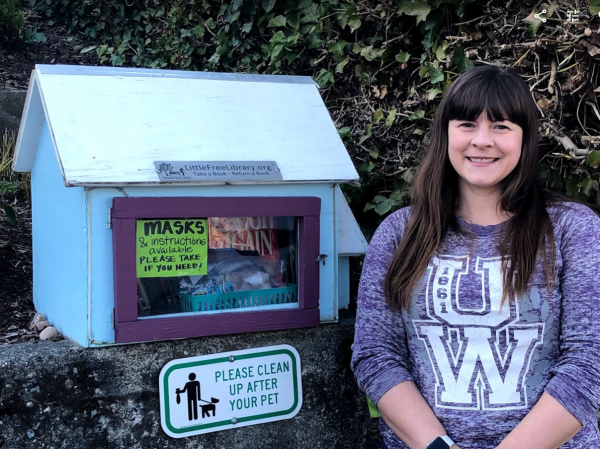 Captions for videos
Transcripts for podcasts
Free masks if you require masks
[Speaker Notes: And always think about the last leg of the stool, making  it accessible.Paid Zoom accounts get auto-captioning. Try it out. If you're doing more audio content work on getting transcripts, and as we look into opening up more, if you're going to require maks, make sure they're accessible to all (this LFL has masks and templates available)]
Staff too!
Find ways to celebrate accomplishments and community appropriately
Support your staff's digital challenges with time and $$$
Moving roles around to play to staff's strengths could be good for morale
[Speaker Notes: And lastly, think about your staff. If they need digital help, acknowledge that and know that it may cost money. Continue to try to find ways to celebrate. Maybe if there doesn't have to be someone at the desk, the person who is good at certain things can get to do more of those things rightnow.]
Still resourceful, 
just with new resources
[Speaker Notes: Things have both changed entirely and also not-changed. We're good at being resourceful we're just using new resources.]
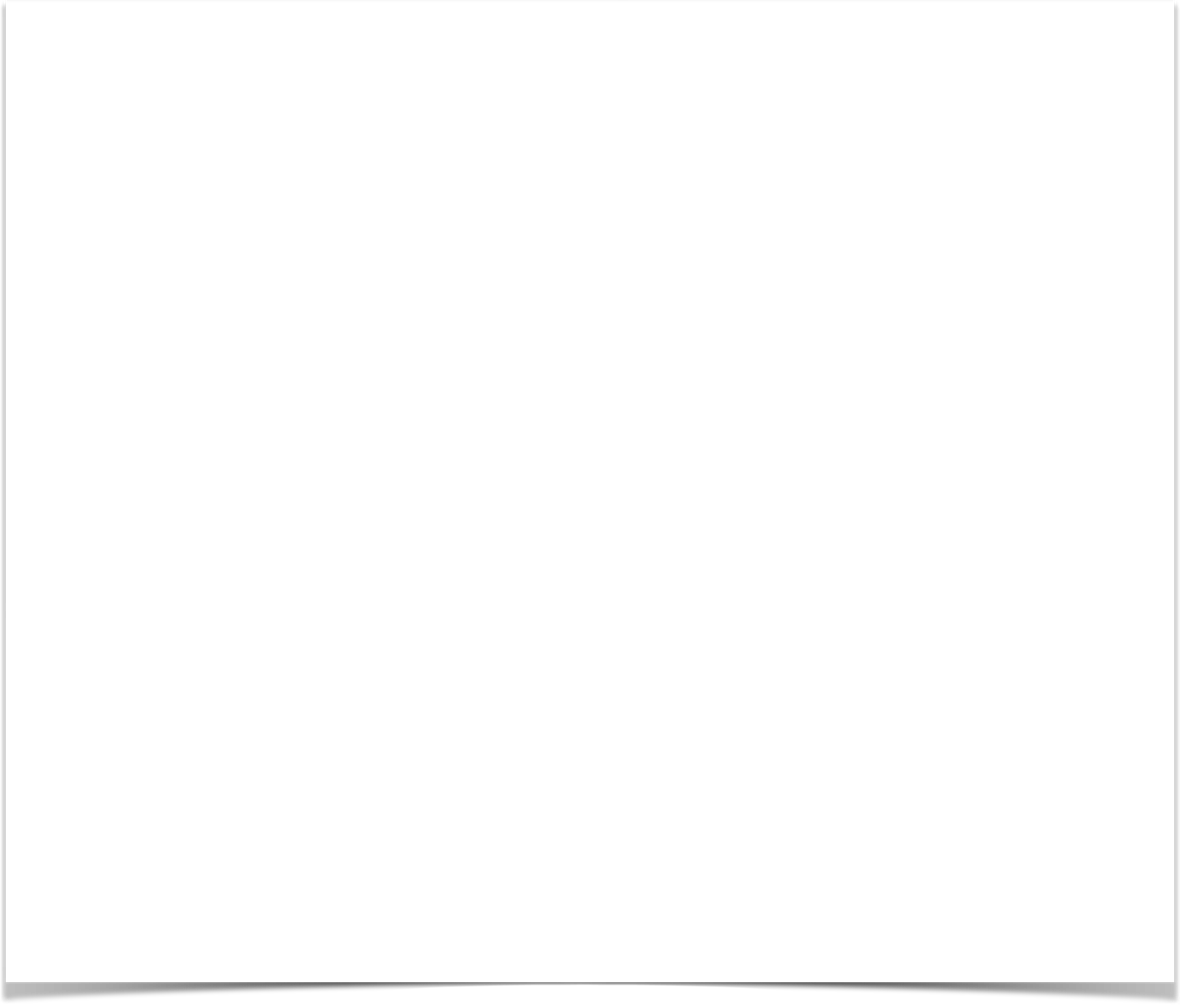 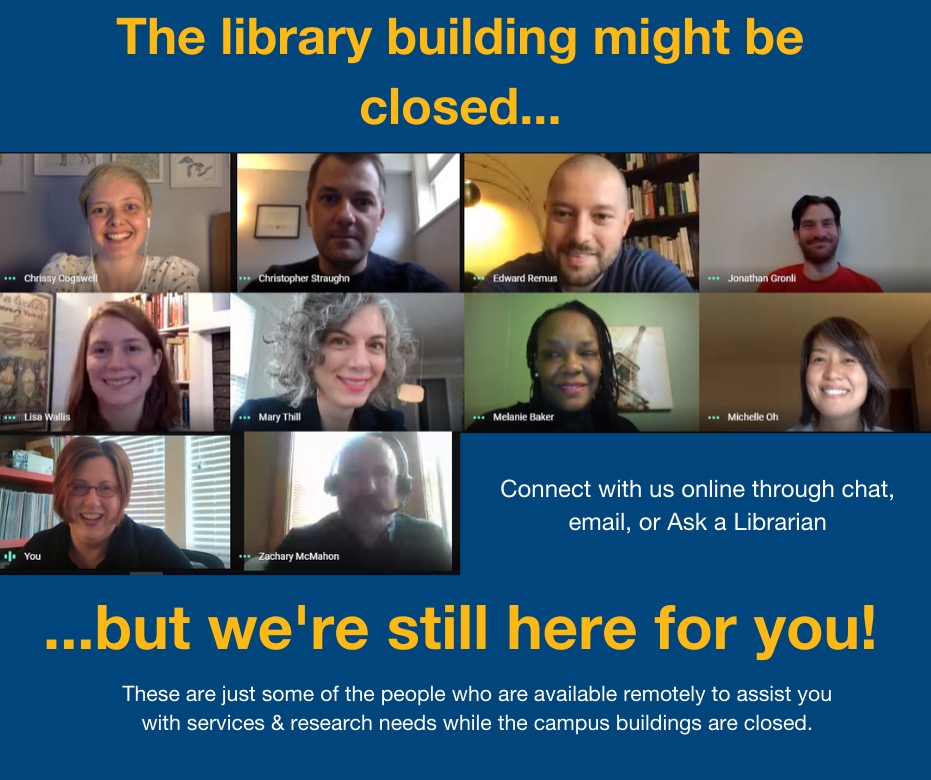 [Speaker Notes: More than ever, we need to put a human face on our digital outreach and contacts and connections.]
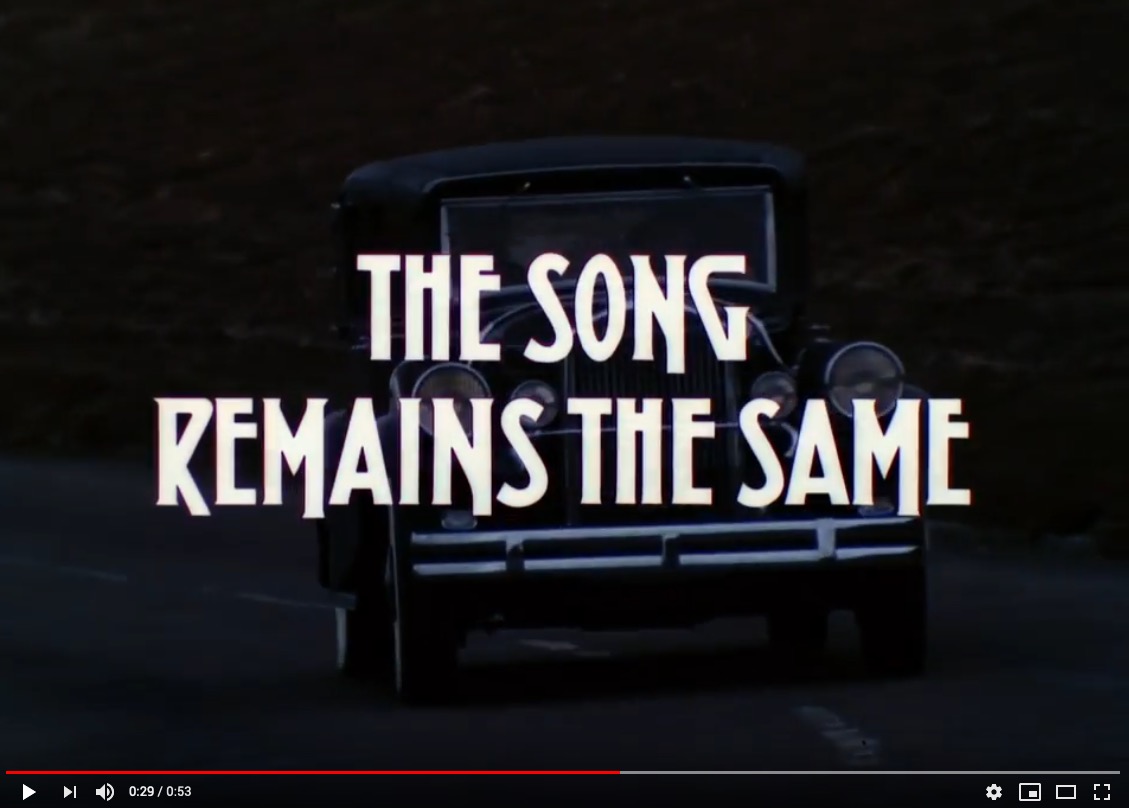 [Speaker Notes: A shoutout to my other GenXer librarians out there, but this is absolutely true]
?
Jessamyn West - This Unprecedented Digital Divide - May 7, 2020
Questions

@jessamyn
jessamyn@gmail.com

<librarian.net/talks/swfln>